Suomalainen yhteiskunta, väestörakenne, vallan kolmijako-oppi
Tunti 8.12.
Kurssi 1, Opetussuunnitelman tavoitteet ja teemat
Minkälaisille asioille suomalainen yhteiskunta rakentuu?
Mitkä ovat kansalaisen perusoikeudet sekä keinot ja mahdollisuudet vaikuttaa?
Millaisista tekijöistä hyvinvointivaltio ja oikeusvaltio koostuvat?
Millä tavalla suomalainen poliittinen päätöksentekojärjestelmä toimii?
Miten arvioidaan kriittisesti yhteiskunnallista tietoa ja yhteiskunnallisia päätöksiä?
Hyvä yhteiskunta
Yhteiskunta käsitteenä laajempi kuin valtio, ihmiset ja heidän suhteensa keskeistä
Yhteiskunta muuttuu jatkuvasti
Suomi on oikeusvaltio (perusoikeudet ja tasa-arvo, lait samat kaikille ja niitä kunnioitetaan, toimiva oikeusjärjestelmä eikä korruptiota) -> hyvän hallinnon perusteet (hallintolaki)
Byrokratiassa sekä hyvää että huonoa
Kolmiportainen hallintojärjestelmä: keskushallinto – aluehallinto - paikallishallinto
Oikeudet ja velvollisuudet
Perusoikeudet kirjattu perustuslakiin, esim. sananvapaus tai uskonnonvapaus ym.
Suojaavat huonolta vallankäytöltä (valistuksen tausta)
Ihmisoikeudet ovat kansanvälisiin sopimuksiin kirjattuja sopimuksia
Perusoikeuksia voidaan rajata poikkeusoloissa (valmiuslaki keväällä 2020)
Velvollisuuksiakin on: maanpuolustus, oppivelvollisuus tai veronmaksuvelvollisuus
Lue syksyn yo-tehtävä
http://yle.fi/plus/abitreenit/2020/syksy/2020-09-17_YH_fi/index.html#6

Lue tehtävä ja aineistot, sitten palaamme yhdessä tehtävään.
6. Huivin ja hunnun käyttö ja perusoikeudet (20 p.)
Hyvässä vastauksessa kokelas tarkastelee annettuja aineistoja hyödyntäen sitä, mikä olisi huivin ja hunnun käytön kieltävän lainsäädännön suhde perusoikeuksiin. Kokelas osoittaa oivaltaneensa, että kieltoa voidaan sekä perustella että vastustaa perusoikeuksien avulla. Kiellon voidaan katsoa rikkovan uskonnonvapautta. Toisaalta naisten pakottaminen käyttämään huntua rikkoo heidän itsemääräämisoikeuttaan ja sukupuolten välistä tasa-arvoa. Kokelas kykenee erittelemään hunnunkäyttökieltoon liittyviä oikeudellisia kysymyksiä sortumatta mielipidekirjoituksenomaiseen tyyliin.

Kiitettävässä vastauksessa kokelas erittelee monipuolisesti hunnunkäyttökieltoa puolustavia ja vastustavia oikeudellisia seikkoja sekä sitoo näkemyksensä annettuihin tekstikatkelmiin analyyttisella tavalla. Kokelas käsittelee aineistoja lähdekriittisesti; hän voi muun muassa pohtia, mikä on aineiston 6. A kansanedustajan motiivi huntukiellon vaatimiseen tai mitä merkitystä on sillä, että aineiston 6. B kirjoittaja on iranilaistaustainen musliminainen, kun taas aineiston 6. C kirjoittaja on suomalaistaustainen Ruotsissa opiskeleva musliminainen.
Vallan kolmijako-oppi
Suhteellisen toistuva kysymyksen aihe: Vallan kolmijako-oppi.
Esimerkki: Mitä tarkoittaa vallan kolmijako-oppi ja miten se toteutuu Suomessa?

http://yle.fi/plus/abitreenit/2017/syksy/YHfi/YHfi/index.html#q1
Väestörakenne
Väestönkasvu hiipuu koko ajan, miksi?
Mitä eroa on väestöllisellä ja taloudellisella huoltosuhteella?
Väestön ikääntyminen tuo monenlaisia huolia – mistä ratkaisu eläkepommiin?
Iso muutos tapahtuu myös kansainvälistymisessä
Miten saa Suomen kansalaisuuden?
Miksi Suomeen tulee enemmän ulkomaalaisia kuin ennen?
Suomen kansalaisuuden saaneet ulkomaalaiset
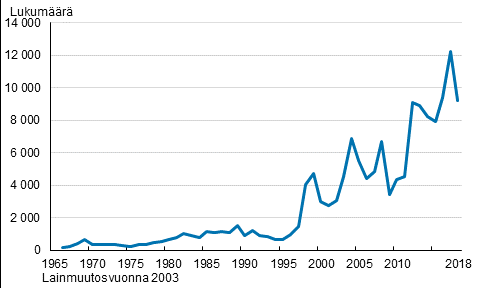 Maahanmuutto on jossain muodossa ollut kestoaihe
http://yle.fi/plus/abitreenit/2017/kevat/2017K-YHfi/2017K-YHfi/index.html#q8 

Tässä yksi esimerkki jokeritehtävästä